স্বাগতম
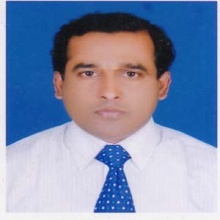 পরিচিতি
অনিরুদ্ধ বৈরাগী 
সহকারি শিক্ষক(গণিত)    
মহেশ্বরপাশা মাধ্যমিক বিদ্যালয়, কুয়েট, খুলনা।
শ্রেণিঃ দশম
       বিষয়ঃ উচ্চতর গণিত
               অধ্যায়ঃ ১৩
শিখনফল
কোণকের-
হেলানো উচ্চতা কি তা শিক্ষার্থীরা বলতে পারবে।
বক্রতলের ক্ষেত্রফল সম্পর্কে শিক্ষার্থীরা বলতে পারবে।
সমগ্রতলের ক্ষেত্রফল সম্পর্কে শিক্ষার্থীরা বলতে পারবে।
আয়তন সম্পর্কে শিক্ষার্থীরা বলতে পারবে।
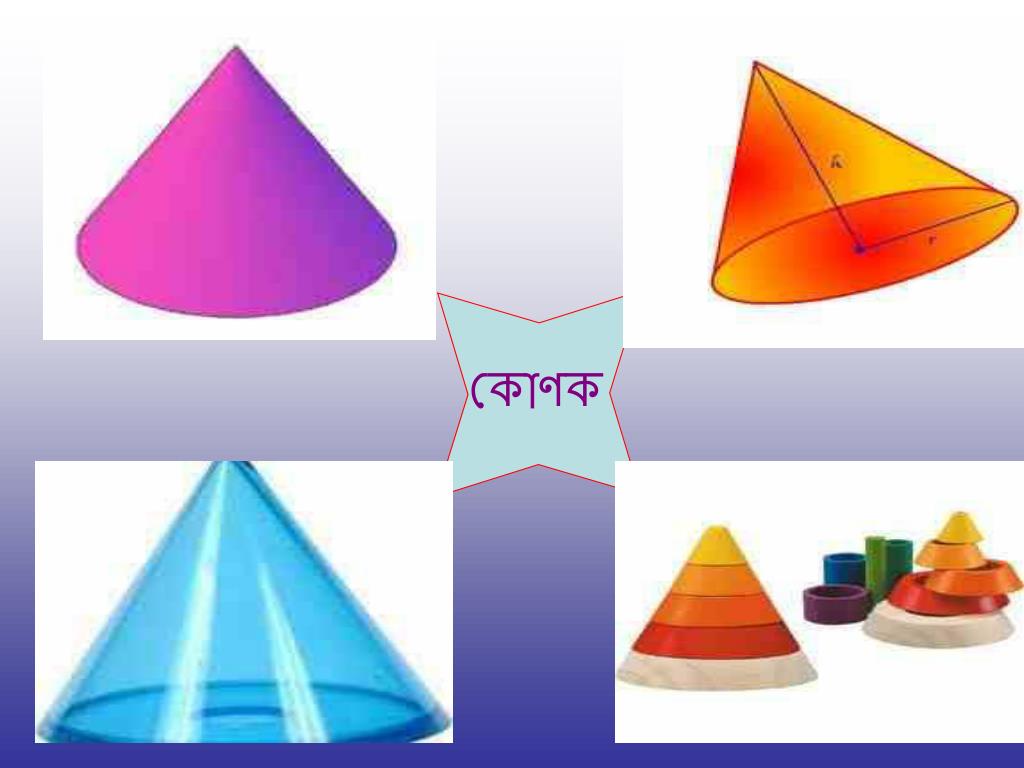 পাঠ শিরোনাম-
কোণক
সমস্যাঃ একটি সমবৃত্তভূমিক  কোণকের উচ্চতা 12 সে.মি.এবং ভূমির ব্যাস 10 সে.মি. হলে তার হেলানো উচ্চতা, বক্রতলের ক্ষেত্রফল , সমগ্রতলের ক্ষেত্রফল এবং আয়তন নির্ণয় কর।
সমাধানঃ ভূমির ব্যাসাধ, r =        সে.মি.
                                               = 5  সে.মি.

আমরা জানি, 

হেলানো উচ্চতা,  l =
                                  
                                  =
                                  
                            = 13 সে.মি.

অতএব হেলানো উচ্চতা 13 সে.মি.
বক্রতলের ক্ষেত্রফল নির্ণয়ঃ

আমরা জানি, 

বক্রতলের ক্ষেত্রফল =         r l
                               
                               = 3.1416 * 5 * 13

                               = 204.204 ব.সে.মি.

অতএব বক্রতলের ক্ষেত্রফল 204.204 ব.সে.মি.
সমগ্রতলের ক্ষেত্রফল নির্ণয়ঃ

আমরা জানি,

সমগ্রতলের ক্ষেত্রফল =        r ( l + r )
                                 
                                = 3.1416 * 5 (13+5)

                                = 282.744 ব.সে.মি.


অতএব সমগ্রতলের ক্ষেত্রফল 282.744 ব.সে.মি.
সমবৃত্তভূমিক  কোণকের আয়তন নির্ণয়ঃ
 
আমরা জানি, 
                  
                 আয়তন =                  h
   
                              =                  12 

                              = 314.1593 ঘন সে.মি.

 অতএব সমবৃত্তভূমিক  কোণকের আয়তন 314.1593 ঘন সে.মি.
দলীয় কাজ
একটি সমবৃত্তভূমিক  কোণকের উচ্চতা 16 সে.মি.এবং ভূমির ব্যাস 8 সে.মি. হলে তার সমগ্রতলের ক্ষেত্রফল এবং আয়তন নির্ণয় কর।
মূল্যায়ন
হেলানো উচ্চতার সূত্রটি বল?
 বক্রতলের ক্ষেত্রফলের সূত্রটি বল?
 সমগ্রতলের ক্ষেত্রফলের সূত্রটি বল?
বাড়ির কাজ
একটি সমবৃত্তভূমিক  কোণকের উচ্চতা 18 সে.মি.এবং ভূমির ব্যাস 14 সে.মি. হলে তার হেলানো উচ্চতা, বক্রতলের ক্ষেত্রফল , সমগ্রতলের ক্ষেত্রফল এবং আয়তন নির্ণয় কর।
ধন্যবাদ
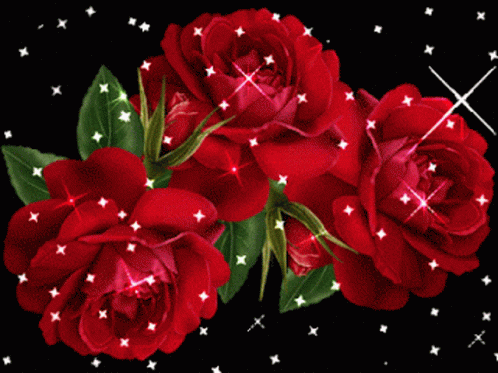